Hidden in Plain Sight: 

Acknowledging & Addressing the Impacts of Racist Incident Based Trauma

Magis Core Annual Lecture & WGGS Keynote
Fairfield University, Fairfield, CT

Dr. Carlota Ocampo
Trinity Washington University 
March 30, 2022
1
“Coming to Know the World”
The value in narrative
Beloved by Toni Morrison
Mulberry & Peach by Hualing Nieh

Bishop Desmond Tutu*: 
"I didn't think it (apartheid) was peculiar for a very long time because it was just how things were . . . you didn't question it," he remembers. "But as a boy in school, one knew that there was something wrong with the universe. Deep down in your gut, you knew it.“
The real horror of apartheid, he explains, is that "it can cause a child of God to doubt that he or she is a child of God . . . You come to believe what others have determined about you, filling you with self-disgust, self-contempt and self-hatred, accepting a negative self-image."

*https://www.washingtonpost.com/archive/lifestyle/magazine/1986/02/16/desmond-tutu/3fc3da7f-4926-44cf-896a-5d1bf7f00206/
2
The Paradox
Race Does Not Exist


Race (& Racism) Does Exist
3
A Brief History of Trauma
“Hysteria”: late 1800’s; Charcot, Freud, etc.
“Shell shock”: 1915; aka “battle fatigue” or combat stress reaction (CSR)
PTSD: late 1960’s-70’s; Vietnam, sexual violence 
“Battered Women’s Syndrome”: 1970’s;   subcategory of PTSD (not in DSM)
1980 entered into DSM III: war, sexual violence, natural disasters
Complex trauma: 1990’s-2000’s; aka “developmental trauma”  (not in DSM)
What is missing?? (Hint:  WEB DuBois; Jim Crow Domestic Terrorism)
The “privilege” of trauma:  Trevor Noah
4
The Trauma Wound
Levels of trauma & PTSD (posttraumatic stress disorder)
Acute trauma (traumatic events)
Chronic trauma (long-term exposure/traumatic environments)
Complex trauma (exposure to varied, multiple, often inescapable traumatic events and environments over time)
Criteria & Controversy:  Hotly contested since 1980 (DSM-III)
DSM-V new category: “Trauma & Stressor-related Disorders”
Precondition:  exposure to a stressful event (example, ACES)
DMS-5 Symptom Groups:
Intrusion 
Avoidance
Negative Alterations in Cognition & Mood
Alterations in arousal & reactivity

Pai, A., Suris, A. M., & North, C. S. (2017). Posttraumatic Stress Disorder in the DSM-5: Controversy, Change, and Conceptual Considerations. Behavioral sciences (Basel, Switzerland), 7(1), 7. https://doi.org/10.3390/bs7010007
5
“What My Bones Know”*Biopsychology of trauma and stress*Stephanie Foo, What My Bones Know: A Memoir of Healing from Complex Trauma, Atlantic Books, 2022
6
McEwan, B., Akil, H.  (2020) Revisiting the Stress Concept: Implications for Affective Disorders.  J. Neuroscience 2, 40 (1) 12-21; DOI: 10.1523/JNEUROSCI.0733-19.2019
Your Brain on StressImages from Biologydictionary.net, 24 Jul. 2020, https://biologydictionary.net/hpa-axis/.
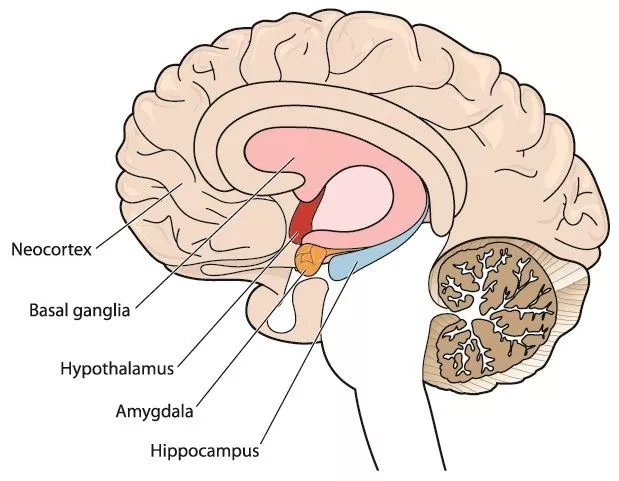 7
Acknowledging Racism
H. Rap Brown (Jamil Abdullah Al-Amin):  “Violence is a part of America's culture. It is as American as cherry pie.”
Change begins with consciousness, awareness & acknowledgement
Legacy Museum:  At the intersection of race & trauma
8
Racial Trauma
Racial Trauma, a form of race-based stress, encompasses BIPOC peoples’ reactions to real & perceived experiences of racial discrimination & situations of danger in a white supremacist framework

Experiences can include threats of injury & harm, humiliation & shaming, witnessing discrimination toward others or in social media, the perception & experience of systemic oppression, and more

Like PTSD, racial trauma involves ongoing individual & collective injury due to repeated exposure to race-based stress

Historical/multigenerational trauma is racial trauma that is passed down within communities and across generations (Maria Yellow Horse Brave Heart)

The APA on historical trauma

*Comas-Diaz, L., Hall. G. N., & Neville, H. A. (2019). Racial Trauma: Theory, Research, and Healing: Introduction to  the Special Issue. American Psychologist, 74 (1).
*DeAngelis, T. (2019). The Legacy of Trauma. Monitor on Psychology, 50 (2), p. 36.
9
Racial Battle Fatigue (RBF)
The cumulative psychological, social, physiological & emotional impacts of racial micro and macro aggressions and abuse

Coping with persistent hostile, violent & demeaning stressors depletes physical, emotional & mental resources

Symptoms can include academic disruptions, anxiety, depression, detachment, emotional numbing, exhaustion, frustration, hypersensitivity, avoidance, sadness, shock – among others 

* Smith, W. A., Allen, W. R., & Danley, L. L. (2007). “Assume the Position . . . You Fit the Description” Psychosocial Experiences and Racial Battle Fatigue Among African American Male. College Students. American Behavioral Scientist, 51 (4), pp. 551-578.
10
Racist Incident Based Trauma Parallel Theory
Racist incident based trauma and the paradigm of complex trauma
Acknowledged trauma in DSM V: An experience involving actual or threatened injury or death and reacting to it with fear, helplessness, or horror (war, sexual violence, natural disasters)
Racist incidents are cognitive/affective assaults involving one’s core ethnic self-identification*
Mental health effects of racism:
Direct consequences of institutional racism, unequal access to mental health care
Internalization of stereotypes that lower positive self-evaluation/well-being
Experiences that “induce physiological and psychological reactions that can lead to adverse changes in mental health status”**
Racist incidents can parallel rape and family violence in perpetrator motivation, effects, survivor responses, and societal justification
Barriers to adoption of racist incident based trauma as clinical construct

*Bryant-Davis T, Ocampo C. Racist Incident–Based Trauma. The Counseling Psychologist. 2005;33(4):479-500. doi:10.1177/0011000005276465
**Clark, R., Anderson, N. B., Clark, V. R., & Williams, D. R. (1999). Racism as a stressor for African Americans: A biopsychosocial model. American Psychologist, 54(10), 805–816. https://doi.org/10.1037/0003-066X.54.10.805
11
Racism is a Public Health Crisis
Individual racism 
Similar to race prejudice: attitudinal & behavioral
Dysconscious Racism – similar to moral disengagement (Bandura)
Cultural Racism 
Similar to cultural hegemony
Ex. Cheerleaders must wear hair straight/ponytails for uniform look
Can be internalized:  Clark & Clark Doll Study
Institutional or systemic racism
Process over outcomes
A system of structuring opportunity and assigning value based on the social interpretation of phenotype* (Camara P. Jones)
Ex. BIPOC professors tasked with extra committees & advising, but not rewarded in the tenure process (aka Cultural Taxation)
Recommended: James Jones, Prejudice & racism, 2nd edition, McGraw Hill, 1997.
12
The Dual Narrative
Black people and BIPOC experience:

History of racialized groups in America is not one of advancing toward the American dream
Daily racism (eg, micro-aggressions) create different reality
Definitions of racism tend to include intentionality; those who commit racist acts rarely admit to intention (dysconscious racism)
Double-Consciousness** & Whistling Vivaldi*** (cognitive effort/allostatic load)
Locus of success/failure: internal & external
White people tend to believe that*:

Racialized groups are doing well in life
Racism is no longer an issue & discrimination is declining
They themselves are not capable of racist behaviors
People have free will – colorblind racism
People can pull themselves up “by their bootstraps”
Locus of success/failure: internal

*Sue, D., Capodilupo, C., Torino, G., Bucceri, J et al.  (2007), Racial microaggressions in everyday life: implications for clinical practice. Am Psychol, 62(4):271-86.
**Du Bois, W. E. B. 1903, 1968) The Souls of Black Folk; Essays and Sketches. Chicago, A. G. McClurg, New York:Johnson Reprint Corp.
***Steele, Claude. (2010). Whistling Vivaldi : and other clues to how stereotypes affect us. New York :W.W. Norton & Company
13
Free Will Example:Hair Tweets.  Hair???
14
A Random Collection of Constructs: Things to Know in Working with Racism & Trauma
Learned Helplessness
People respond differently –internal/external resiliency factors
Trauma as a feature of colonization
Gaslighting
Micro-aggressions & Macro-aggressions
Over-pathologizing
Envisioning a different world
Pivot to perpetrator blaming, not victim-blaming
Pathologize racism, not responses to it
Changing the structure of society as a response to trauma
Sublimation & Activism
15
Resiliency & Coping:General & Specific Coping Responses to Racism & the Coping Double-Bind
Negative Coping
Denial & Repression (defense mechanisms)
The Anger Expression Double-Bind
John Henryism: “the stressful, damaging health impact of thriving despite inequality, financial hardship and racial discrimination”*
“Slow-Motion Suicide”** 
Positive Coping
Sublimation (defense mechanism)
Cultural Affiliation & Affirmation/Safe Spaces: “Say it loud, I’m Black and I’m proud” (James Brown); American Indian TM***
Anger Expression (see: Double-Bind)
Social Support & Religious Participation
**Poussaint, A., & Alexander, A.  (2000).  Lay My Burden Down: Suicide & the Mental Health Crisis Among African-Americans.  Beacon, Boston.
***Bassett, D., Tsosie, U., & Nannauck, S. (2012). "Our culture is medicine": perspectives of Native healers on post trauma recovery among American Indian and Alaska Native patients. The Permanente journal, 16(1), 19–27.
16
Equity in Mental Health:Initiatives to Address Impacts of Racism
Truth and Reconciliation 

Public Health Models – Primary, Secondary, Tertiary Intervention

Anti-racism & Dismantling Racism* 

The Steve Fund Equity in Mental Health Framework

Trinity DARE: Driving Actions for Racial Equity

Recommended: Kendi, Ibram X. How to Be an Antiracist. New York, NY: One World, 2019
17
18
19